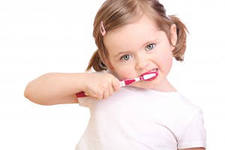 Здоровье-la santé
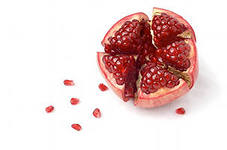 C‘est
une exigence de notre époque
une grande valeur de la vie
le style de vie
la joie
L'energie ,le dynamisme
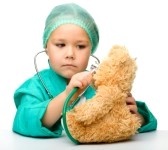 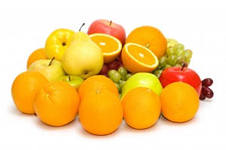 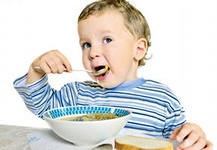 Здоровье- la santé
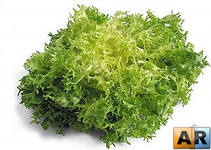 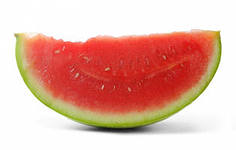 depend (Зависит)
du mode de vie
de l'activité physique
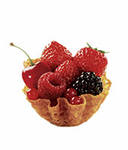 de l'alimentation
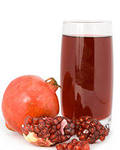 des habitudes
de l'environnement
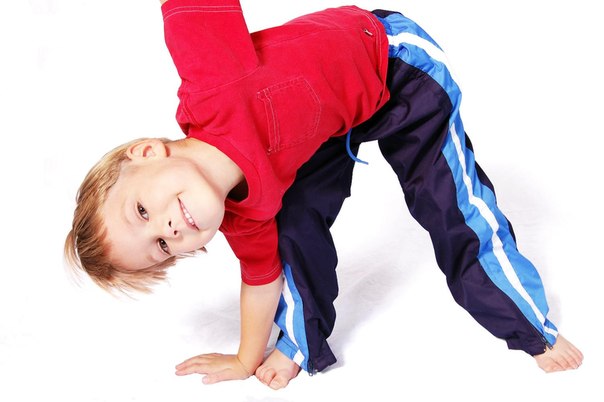 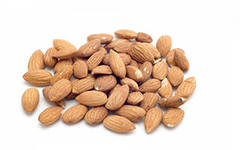 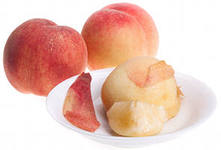 Сбалансированное питание
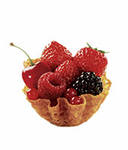 L'alimentation équilibrée
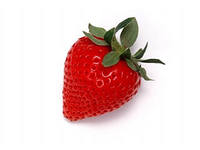 Pour grandir , il faut manger un peu de chaque groupe d'aliments et ,  prendre des repas équilibrés
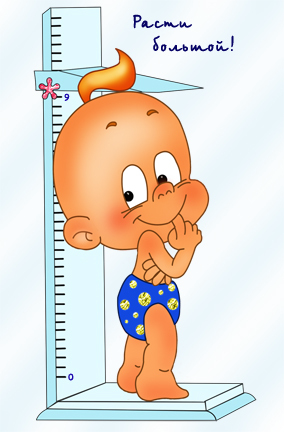 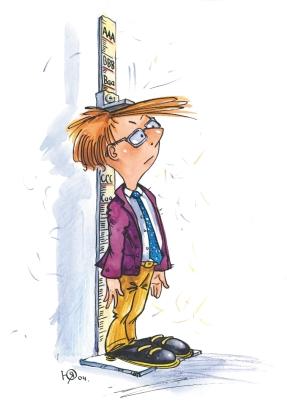 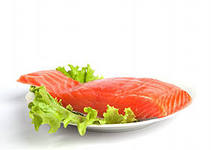 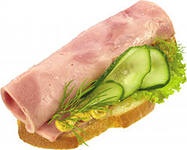 Les produits laitiers
le lait
le fromage
Молочные продукты
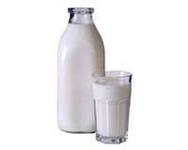 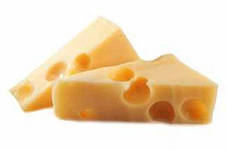 Ces produits ont beaucoup de calcium
les yaourts
la crème fraiche
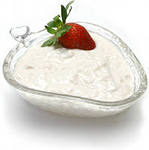 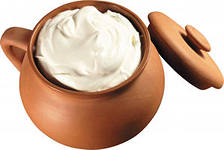 le fromage blanc
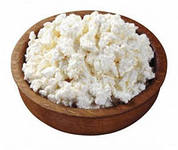 C'est super pour avoir des os solides et de bonnes     dents!
le pain
les céréales
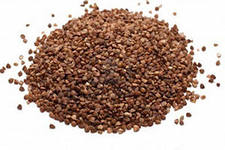 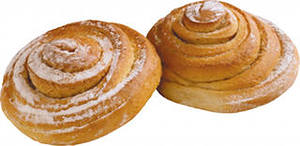 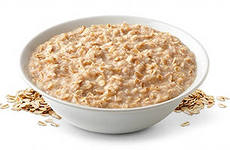 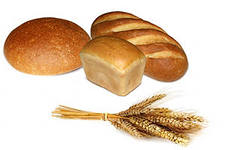 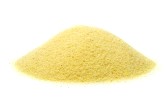 les pommes de terre sont de vrais carburants
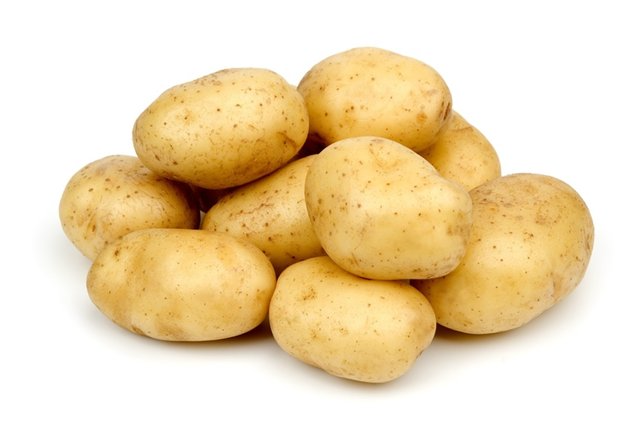 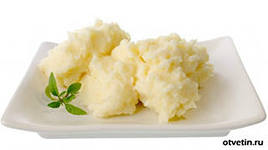 grace à eux , on deborde d'energie
ces aliments sont importants pour avoir des         forces
ils contiennent du fer
la viande
les oeufs
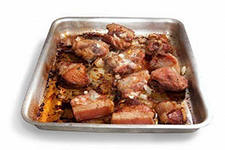 le poisson
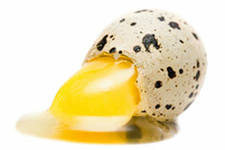 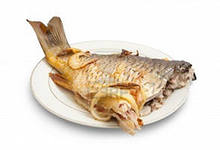 les matières grasses
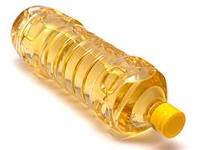 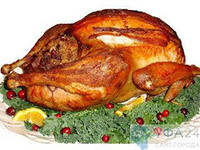 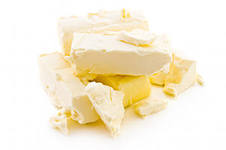 L`huile
le beurre
le jambon
forment des réserves d'énergie
C'est utile pour avoir bien chaud.
les fruits et les légumes ont beaucoup de vitamines
une banane
une prune
une poire
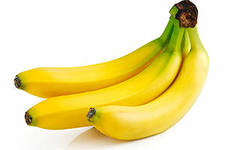 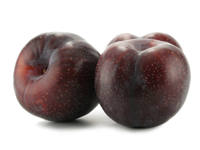 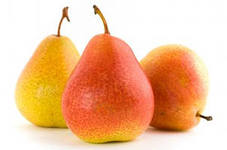 une cerise
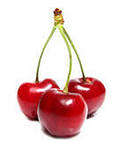 une carottе
une tomate
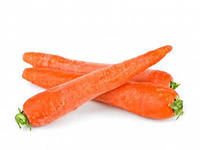 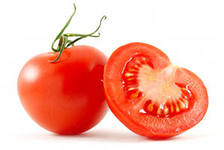 un oignon
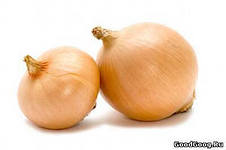 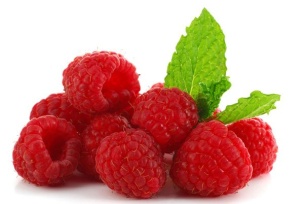 les régles de l'alimentation équilibrée:
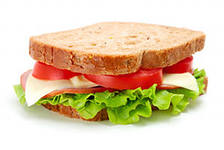 -Manger un peu de chaque groupe d'aliments.
-Manger régulièrement.
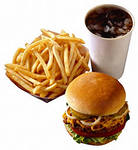 -Manger léger
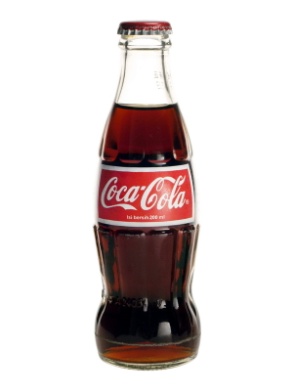 -Être attentif à la qualité de son alimentation.
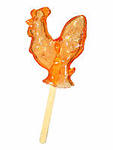 -ne pas manger beaucoup de sucreries.
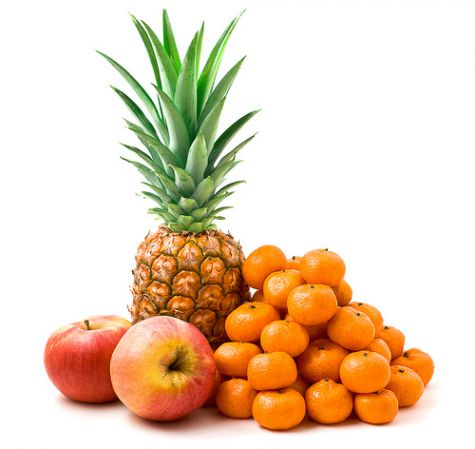 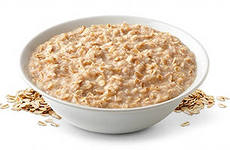 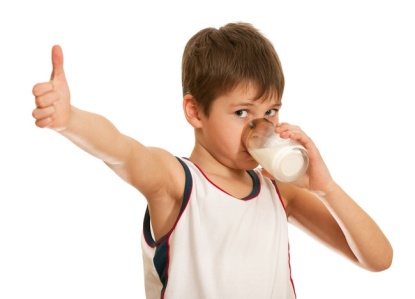 Je fais tout seul
Quels produits contiennent
le calcium?
Les produits laitiers.
Quels aliments sont importants pour avoir
des forces. Ils ont beaucoup de fer?
La viande,le poisson,les oeufs.
Le pain,les cereales,les pommes de terre.
Je mange ces aliments parce qu’ils sont vrais  carburants
Les matieres grasses: l’huile, le beurre, le jambon.
Quelles matieres forment des reserves d’energie?
Les fruits et les legumes.
Il faut manger ces aliments pour ne pas tomber malade.
Je trouve une bonne explication
a. ces aliments sonts importants  pour avoir des forces. Ils contiennent du fer.
Ces aliments sont utiles pour avoir bien chaud
Il faut manger des produits laitiers
b. c’est super pour avoir des os solides et de bonnes dents.
c. les matieres grasses forment des reserves d’energie.
On mange la viande, le poisson,les oeufs
PARCE  QUE
d. le pain, les cereales, les pommes de terre sont vrais carburants.
Il est utile de manger des fruits et des legumes
Grace a ces aliments on deborde d’energie
e. Ils ont beaucoup de vitamines. La vitamine c’est a combattre la maladie.
1   2    3  4   5
с   b   a  e  d